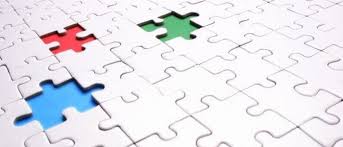 מושגי יסוד בביטחון לאומיד"ר ענת שטרן
[Speaker Notes: Conceptual Foundations of National Security]
מטרות הקורס
הבנת מושגי יסוד בביטחון לאומי ודיון בהם כשפה משותפת לשנת הלימודים​
היכרות עם המתחים בעיצובה מיסודה ויישומה של מדיניות ביטחון לאומי בישראל
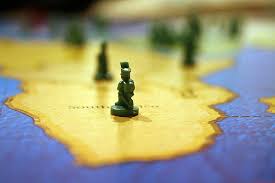 [Speaker Notes: Goals]
מבנה הקורס
2 שש"ס
 5 מפגשים של שני משכים
מרצים אורחים
אקדמאי + פרקטיקן
עבודה בקבוצות
מטלת סיום
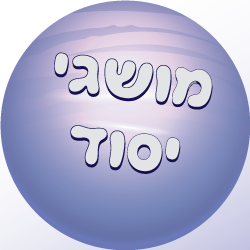 מבוא: מה מניע מדינות ערכים ואינטרסים
פרופ' אריה קצוביץ', יחב"ל, האוניברסיטה העברית
אלוף (מיל') יעקב עמידרור
עבודה בקבוצות
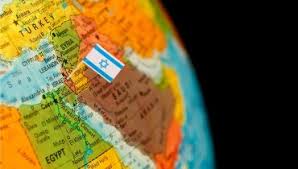 ביטחון ועוצמה
ד"ר דניאל סובלמן, יחב"ל, האוניברסיטה העברית
אלוף (מיל') עמוס ידלין
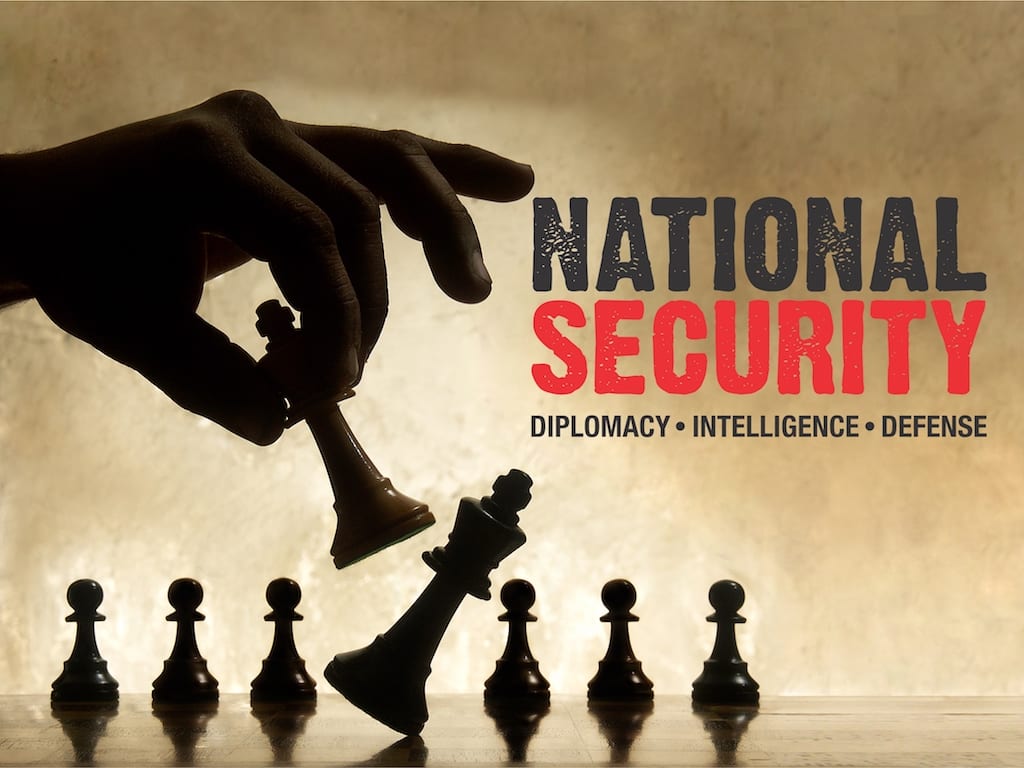 [Speaker Notes: Security and Power]
תפיסת הביטחון של ישראל
אל"ם (מיל') גור ליש
רב אלוף (מיל') גדי איזנקוט
מר דן מרידור
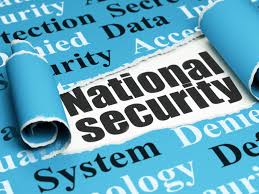 דמוקרטיה משפט וביטחון לאומי
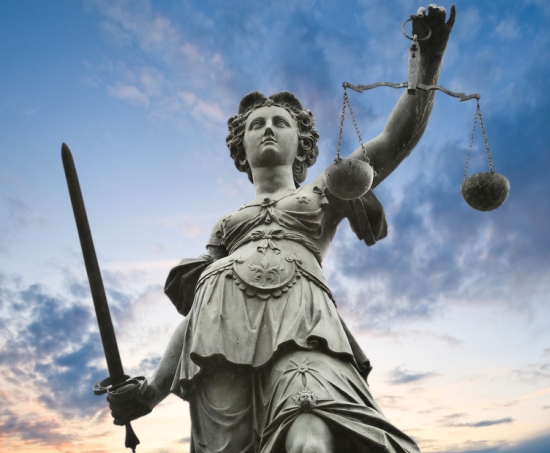 פרופ' מרדכי קרמניצר 
אלוף שרון אפק
עבודה בקבוצות
[Speaker Notes: תמיס אלת הצדק]
קבלת החלטות בביטחון לאומי
ד"ר עוזי ארד 
תא"ל (מיל') עיבל גלעדי
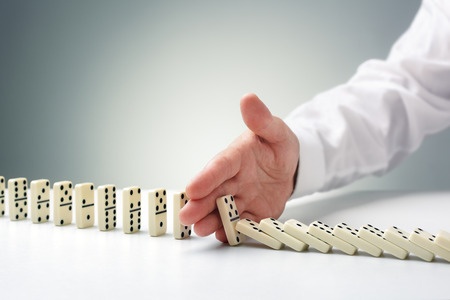 [Speaker Notes: תמיס אלת הצדק]